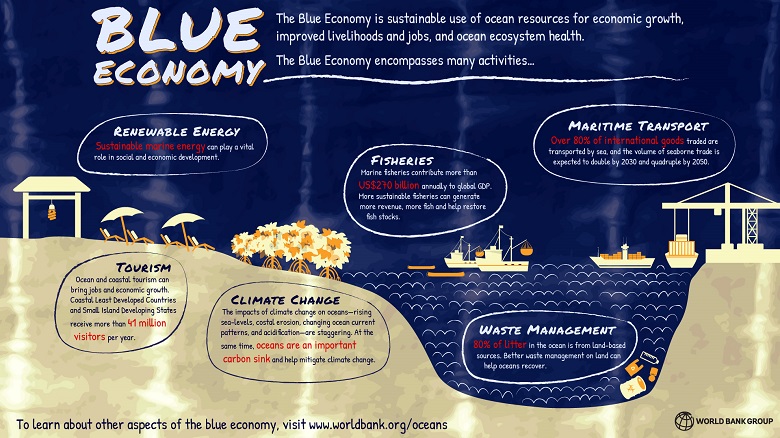 New Blue Economy PWG Deliberation
New Blue Economy

Ideas, themes, and subtopics identified by the Committee:

Technology Advancement
Data Management
Data Buys
Offshore Wind
Education and Workforce
2
New Blue Economy PWG Deliberation
New Blue Economy

References:

IOOS Advisory Committee - New Blue Economy(NBE) PWG

NOAA FY22-26 Strategic Plan

Recommendations to NOAA and the IOOC – June 2021

The Ocean Enterprise Study 2015-2020
3
New Blue Economy PWG Deliberation
Technology Advancement

A new funding model e.g DARPA/ARPA-E
Expanding readiness levels for data science-focused OTT projects
Proposed bill S.3866 - Ocean Regional Opportunity and Innovation Act of 2022  





Evaluate the Regional Association business model
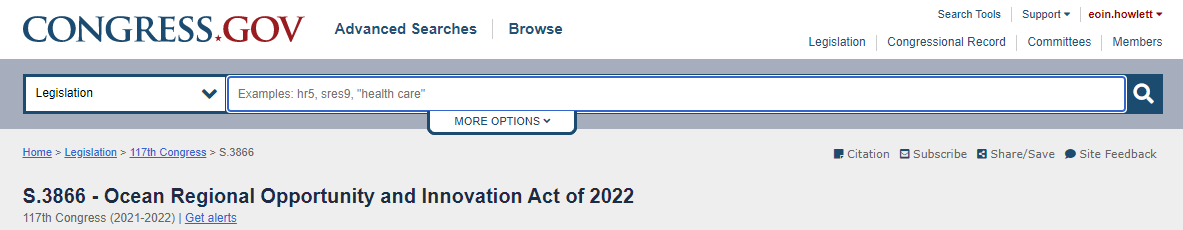 4
New Blue Economy PWG Deliberation
Data Management


Federated -> Centralization

Benefits -  Cloud ready -  Reaching for the Cloud initiative

Ocean Observing Catalog (BOOC)
5
New Blue Economy PWG Deliberation
Data Buys

NOAA has entered into agreements to purchase data, especially in the weather enterprise, and current technologies are expanding beyond the air-sea interface.  Future opportunities for the data-purchase model in the ocean domain should be evaluated further.  

Review and evaluate the data buys currently in place for the ocean domain
Identify critical data gaps
“best practices for data buys”
6
New Blue Economy PWG Deliberation
Offshore Wind

IOOS should be the leader in the coordination of data exchange between the energy developers and the federal agencies
 
Regional Wildlife Science Collaborative (https://rwsc.org/)

IOOS and RA’s as advisors

UK’s marine data exchange program https://www.marinedataexchange.co.uk/
7
New Blue Economy PWG Deliberation
Education, Citizen Science, and Workforce Development

IOOS is uniquely positioned to be the leader in providing data and content for our next generation of STEM students

IOOS tools and data should be promoted and used in high school and college courses

Continue to develop simple tools (e.g XLS, Python notebooks)

Promote the IOOS brand as the education and citizen science engagement platform for the U.S
8